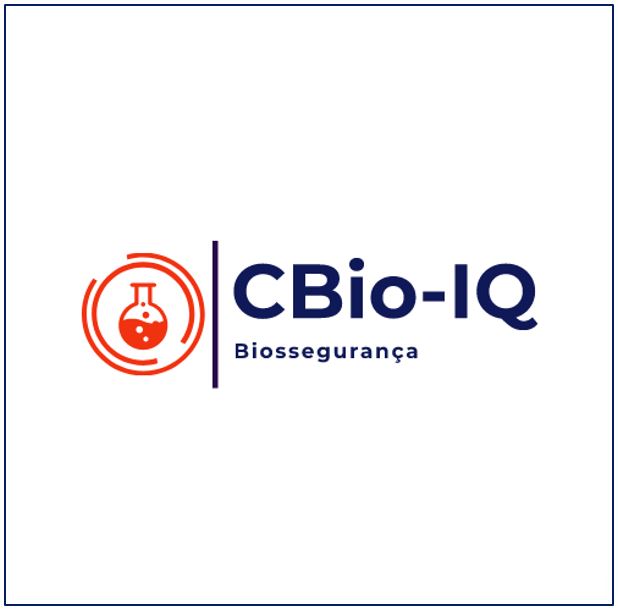 CORONAVÍRUS
BANHEIRO FORA DE SERVIÇO
Utilize o do piso térreo
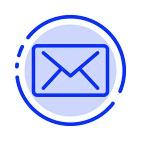 biossegurança.egq.comissão@id.uff.br